Clase: El agua.Ciencias naturales .Profesora: Iris Palacio G.
Objetivo de aprendizaje : reconocer características del agua.
Semana del 09 al 13 de Noviembre.
Unidad 4
actividad 6
1.- Responder las preguntas que están en el  cuaderno de actividades de ciencias naturales de la página 68 y 69 ( se escribe ahí mismo)
2.- Para apoyarse, puede revisar en el texto del estudiante, lección 7 desde la página 100 a 104, allí  se encuentran las características del agua.
También le dejo un enlace, si desea ver un video educativo sobre el agua. https://www.youtube.com/watch?v=FbnTccEBB2Y
¡ Muy buen trabajo !
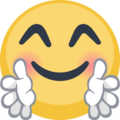